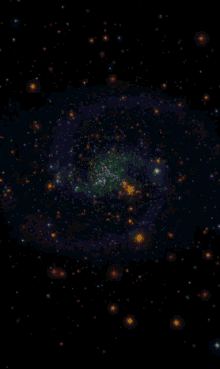 সকলকে স্বাগতম
শিক্ষক পরিচিতি
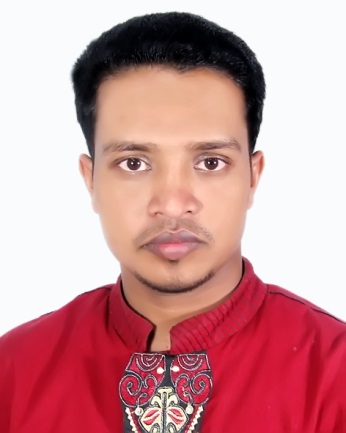 †gv: gvgybyi iwk` 
mnKvix wkÿK (Kw¤úDUvi)
Qv‡jn Avev` Gg.Gb dvwRj gv`ªvmv
nvRxMÄ, Puv`cyi|
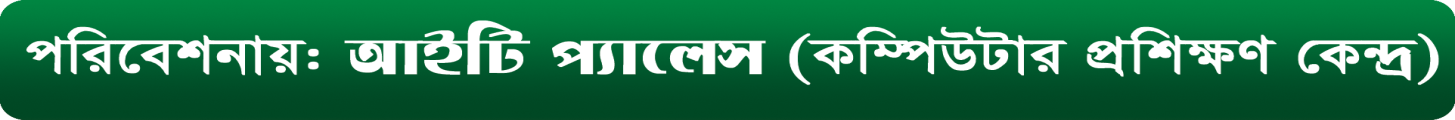 ভিডিও দেখে আমরা কি জানলাম ?
ভিডিওতে কিভাবে একটি কম্পিউটারে ডাটা ইনপুট করতে হয় তার বর্ননা শুনলাম ।
তাহলে আমাদের আজকের পাঠের বিষয় হতে পারে ------
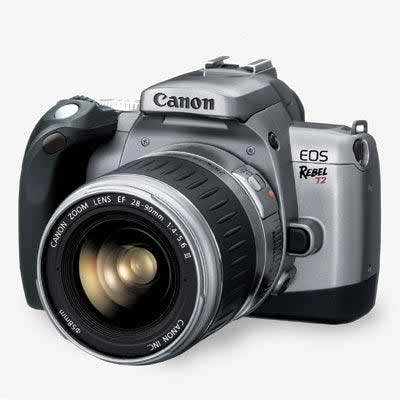 ইনপুট ডিভাইস
এই পাঠ শেষে তোমাদের  যা অর্জিত হবে ---
১। বিভিন্ন ধরনের ইনপুট ডিভাইসের নাম জানতে পারবে ।  
২। এবংঐসব ইনপুট ডিভাইসের কাজ বর্ণনা করতে পারবে।
নিচের ছবিগুলো লক্ষ কর ?
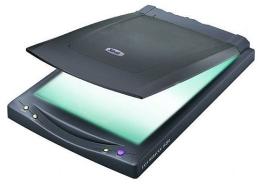 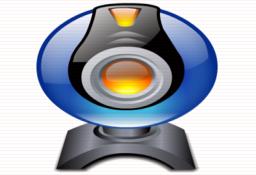 স্ক্যানার
ওয়েবক্যাম
ওএ আর মেশিন
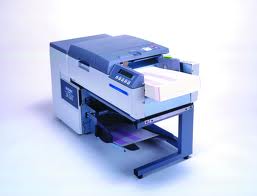 ইনপুট ডিভাইস
যে সকল যন্ত্রের মাধ্যমে কম্পিউটারে তথ্য প্রদান করা হয়
তাদেরকে ইনপুট ডিভাইস বলা হয়।
গত পাঠে আমরা বিভিন্ন ধরনের ইনপুট ডিভাইসের মধ্যে
কী-বোর্ড, মাউস, মাইক্রোফোন নিয়ে আলোচনা করেছি
আজ আমরা ডিজিটাল ক্যামেরা ,ওয়েব ক্যাম , স্ক্যানার
 ও এম আর নিয়ে আলোচনা করব ।
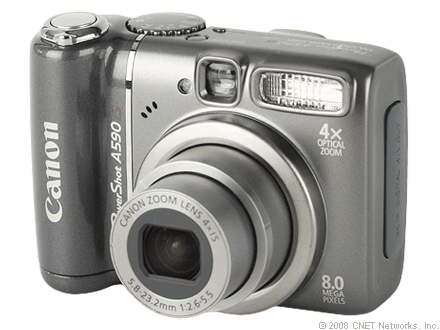 চলো ভিডি্ওটি দেখি
আমাদের খুবই পরিচিত  একটি যন্ত্র হচ্ছে  ক্যামেরা । বর্তমানে ব্যবহৃত সকল ক্যামেরাই হচ্ছে ডিজিটাল
ক্যামেরা এবং এটি  কম্পিউটারে  ইনপুট যন্ত্র হিসেবে  ব্যবহার করা হয় । ডিজিটাল ক্যামেরাটিকে
ইউএস বি  পোর্টের মাধ্যমে কম্পিউটারেরে মাধ্যমে কম্পিউটারের সাথে যুক্ত করে ডিজিটাল ছবি
কম্পিউটারে প্রবেশ করানো হয় ।
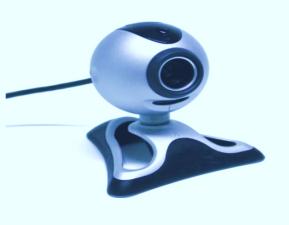 চলো ভিডিওটি দেখি
ওয়েব ক্যাম  বা ওয়েব ক্যামেরা  ডিজিটাল  ক্যামেরারই একটি বিশেষ রুপ।
এটি হার্ড্ওয়্যার হিসেবে  কম্পিউটারের সাথে যুক্ত থাকে । সাধারনত ল্যাপ
কম্পিউটারে  ওয়েব ক্যামেরা সংযুক্ত থাকে। এর মাধ্যমে স্থিরচিত্র বা ভিডিও
চিত্র কম্পিউটারে  ইনপুট হিসেবে প্রবেশ করানো হয় । অপরাধ দমনে ওয়েব
ক্যাম এর বিশেষ ব্যবহার আছে ।
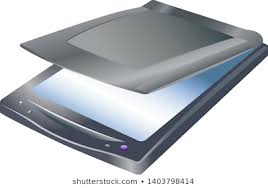 যে কোন  প্রকার ছবি,  মুদ্রিত বা হাতে লেখা  কোন ডকুমেন্ট অথবা  কোন বস্তুর  ডিজিটাল  প্রতিলিপি  তৈরী করার যন্ত্রের নাম  স্ক্যানার ।  এ  ডিজিটাল প্রতিলিপি  বিভিন্ন  প্রকারের তথ্য  ফাইল  আকারে  কম্পিউটারে সংরক্ষন করা যায় ।
চলো ভিডি্ওটি দেখি
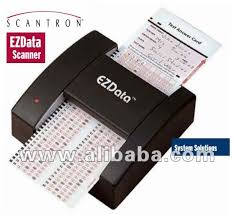 এটি একটি ইনপুট ডিভাইস ।  আলোর প্রতিফলন  বিচার করে  এটি  বিভিন্ন  ধরনের তথ্য বুঝতে পারে  ।  বিশেষ ভাবে তৈরী করা কিছু দাগ  বা চিহ্ন ওএম আর পড়তে পারে। পরীক্ষার বহুনির্বাচনী  প্রশ্নে উত্তরপত্র  যাচাইয়ে  এটির ব্যাপক ব্যবহার রয়েছে ।
দলীয় কাজ
এখানে উল্লেখ করা হয়নি  এমন কতকগুলো ডিভাইস যেগুলির ক্যামেরা আছে  সেগুলোর নাম লিখে উপস্থাপন কর ।
মুল্যায়ন
১। OMR  এর পূর্নরুপ কি?
২। ওয়েব ক্যাম ব্যবহৃত হয় কোন কোন জায়গায়?
৩। ওয়েব ক্যাম ব্যবহৃত হয় কোন কোন জায়গায়?
৪। স্ক্যানার কোন কাজে ব্যবহার করা হয় ?
বাড়ির কাজ
ওএমআর  পরীক্ষার কাজে ব্যবহারের ফলে  কতটুকু সুবিধা হয়েছে তা ৫টি বাক্যে লিখে আনবে ।
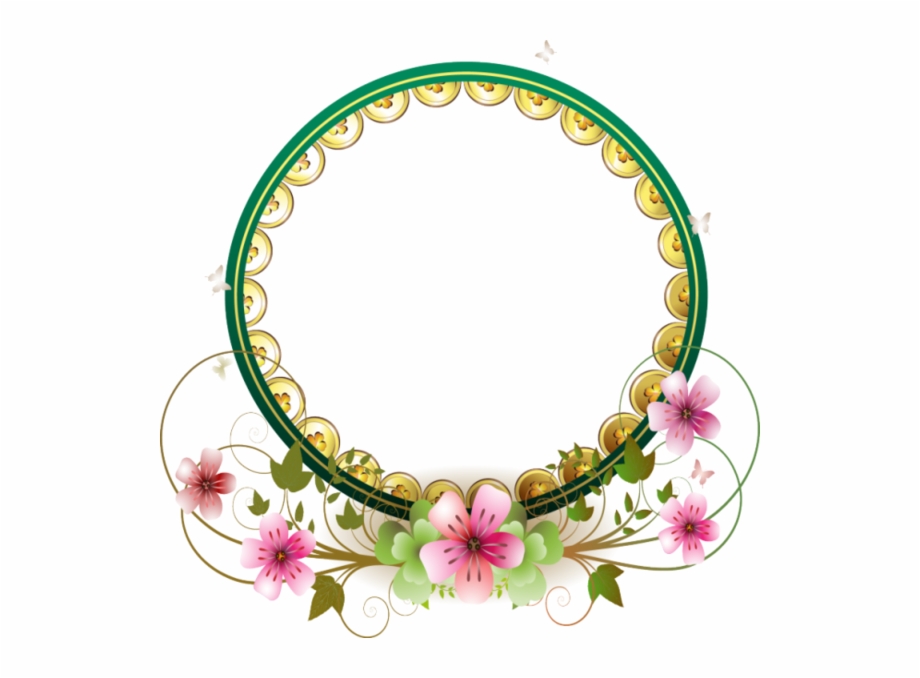 ধন্যবাদ
সকলকে